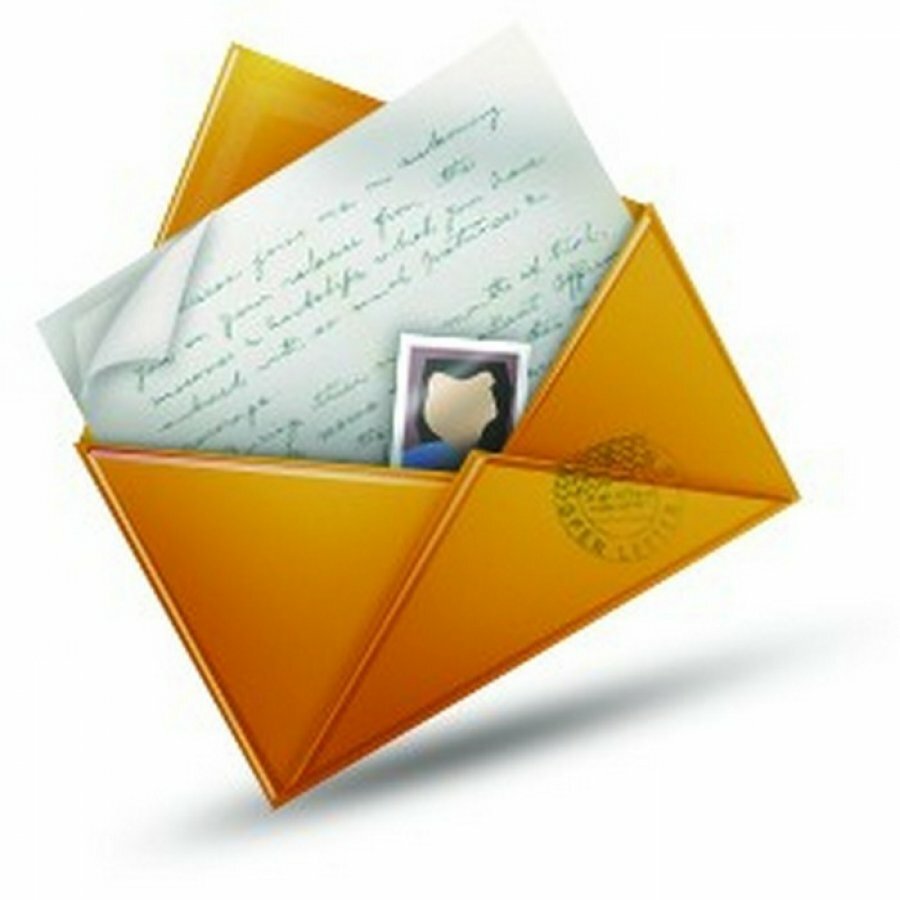 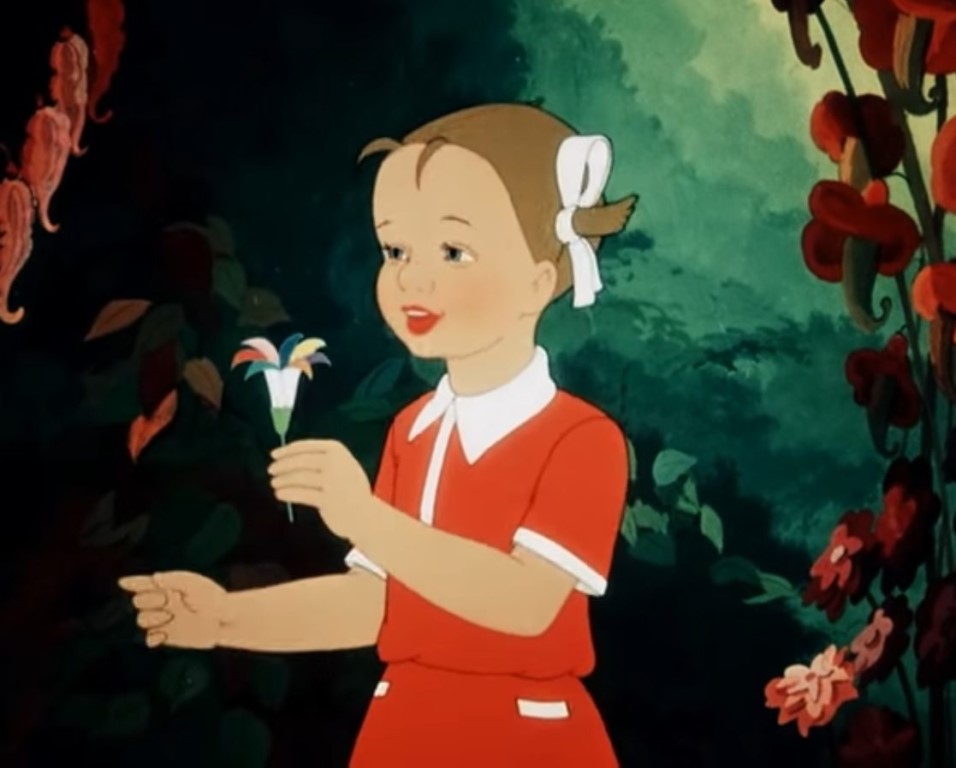 Валентин Петрович Катаев
Первое    желание
второе    желание
третье  желание
четвертое   желание
Пятое     желание
Наземный                           Воздушный   транспорт                              транспорт
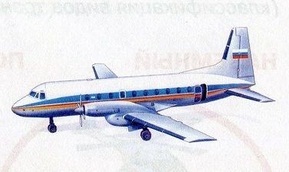 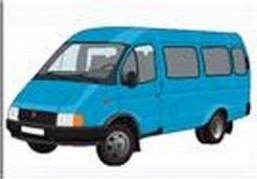 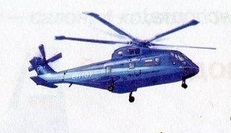 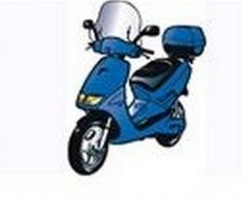 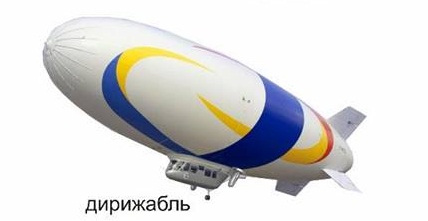 шестое   желание
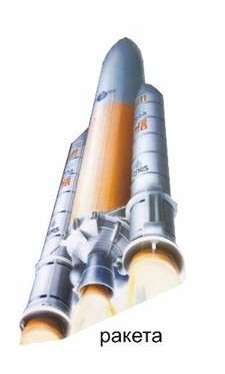 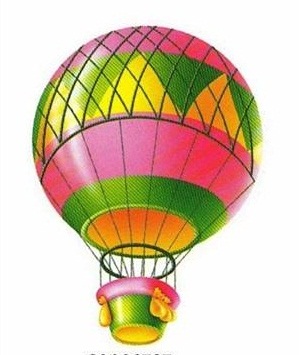 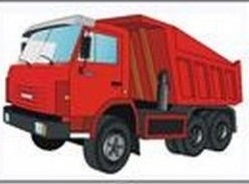 седьмое   желание
7
5
2
6
4
3
1
Д О Б Р О Т А
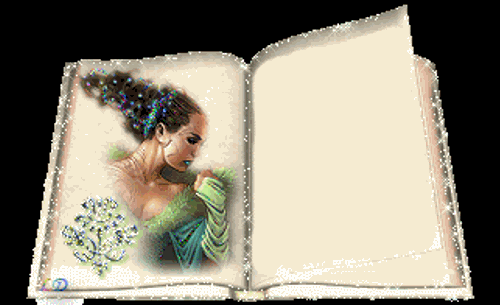 Какое душевное качество помогло Жене сделать правильный выбор при загадывании желания с последним лепестком ?
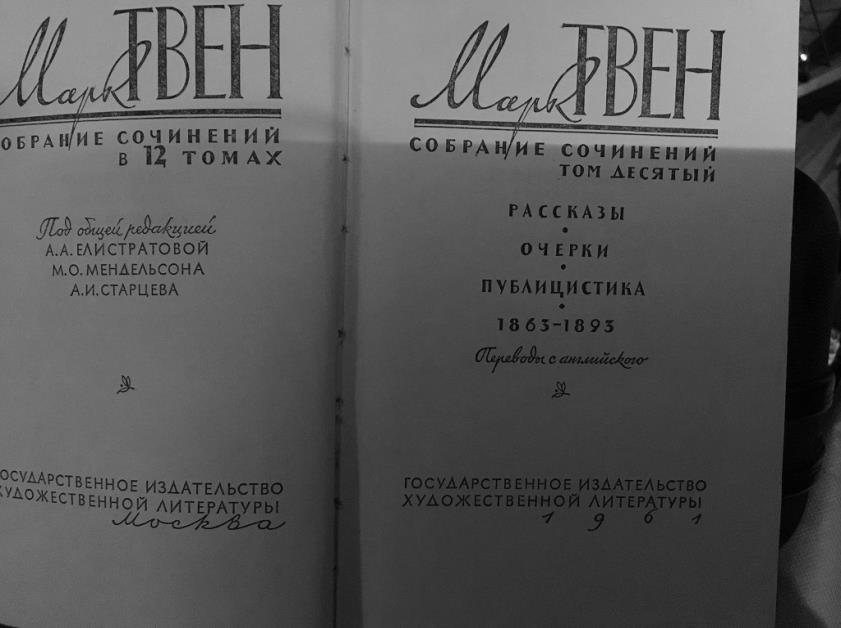 Доброта- это то, что может услышать глухой и увидеть слепой.
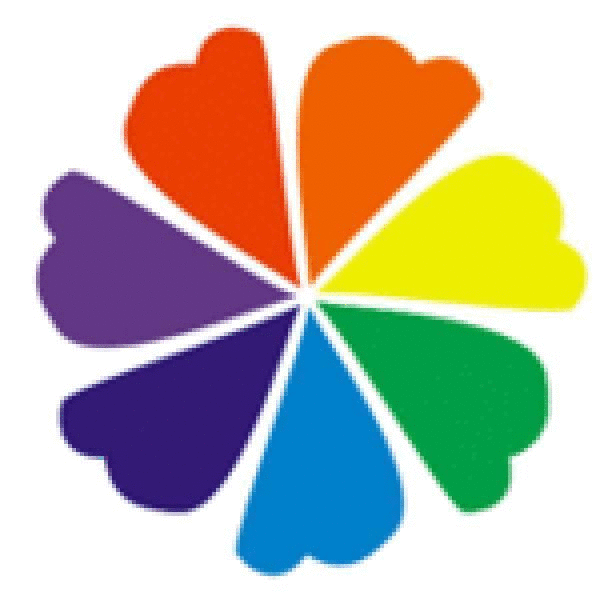 Какие дела можно назвать добрыми?
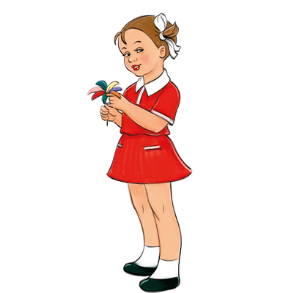 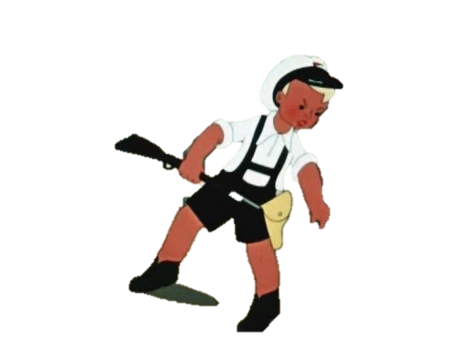 Позавидовать товарищу
Накормить бездомное животное
Разрисовать учебник
Посадить дерево
Сидеть в метро, никому
 не уступая свое место
Убрать камень с дороги, чтобы 
никто не споткнулся
Взять чужую вещь без спроса
Поделиться с другом вкусностями
Если дело хорошее- нажимаем на зеленую стрелку,
Если плохое- нажимаем на серую стрелку.
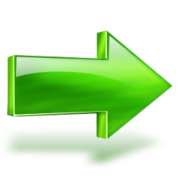 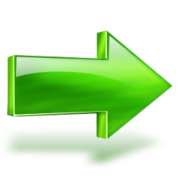 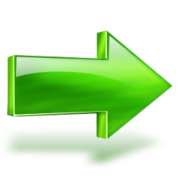 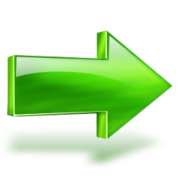 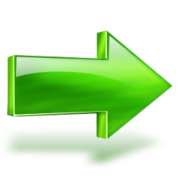 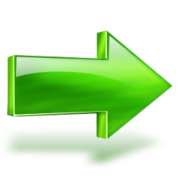 Убрать камень с дороги, чтобы 
никто не споткнулся
Сидеть в метро, никому 
не уступая свое место
Позавидовать товарищу
Взять чужую вещь без спроса
Накормить бездомное животное
Посадить дерево
Разрисовать учебник
Поделиться с другом вкусностями
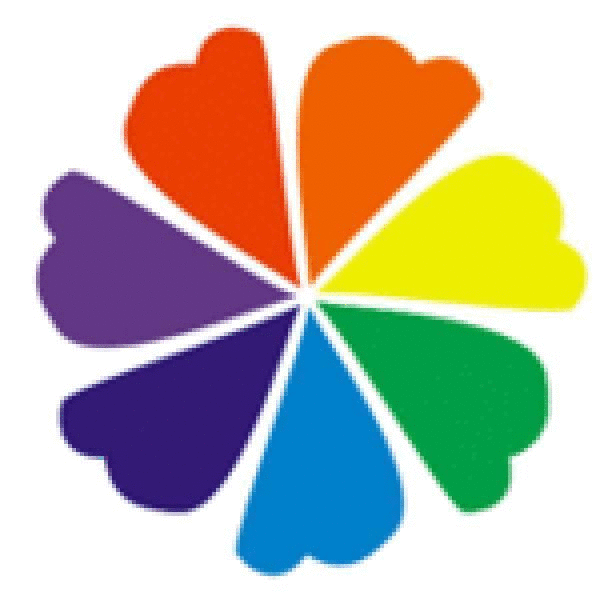 Перескажи сказку по картинкам
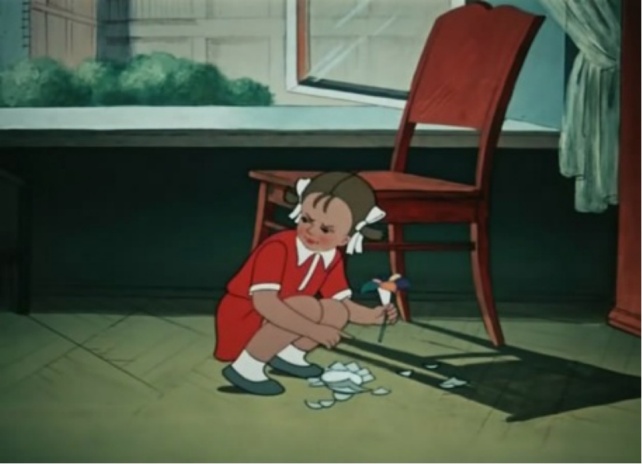 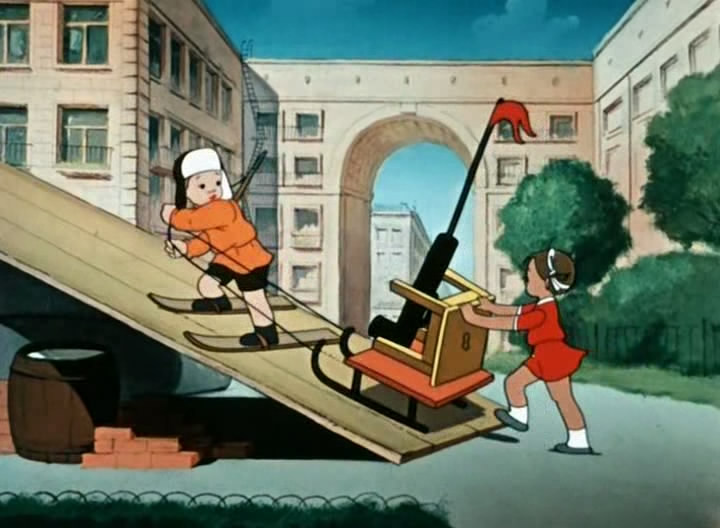 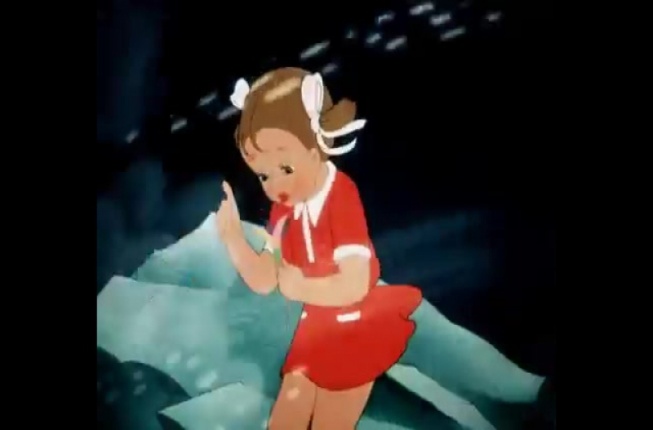 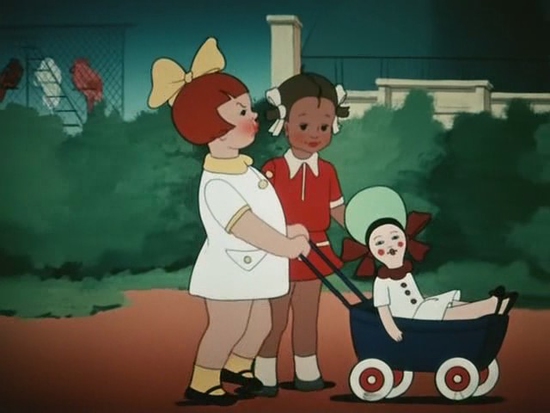 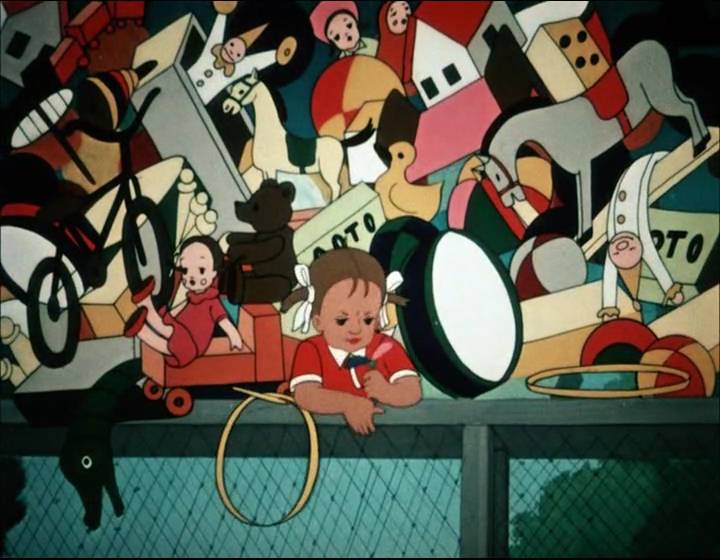 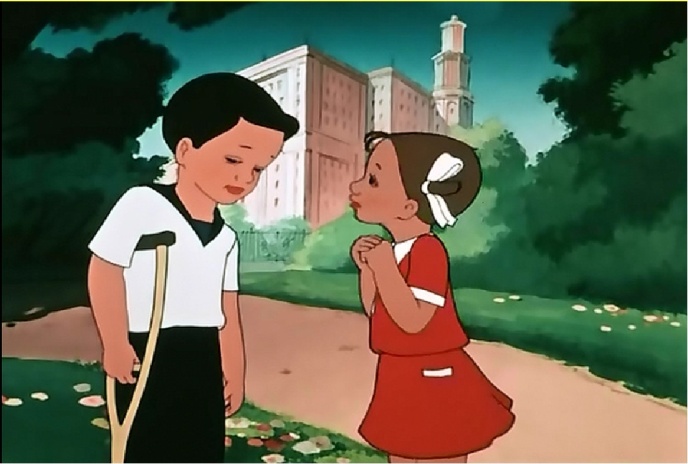 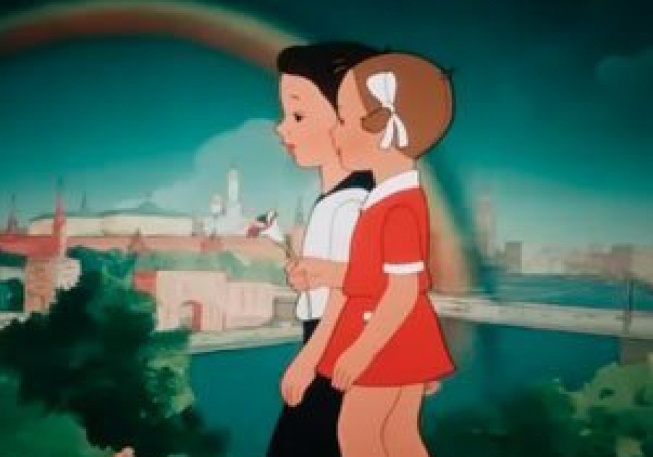 Расположи иллюстрации в нужном порядке
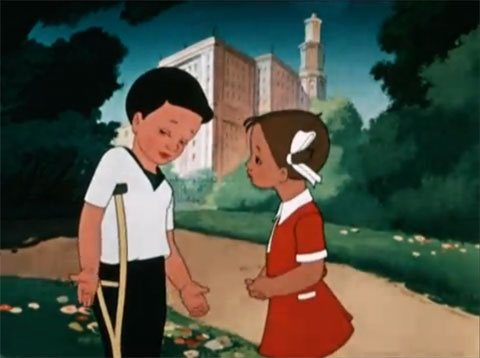 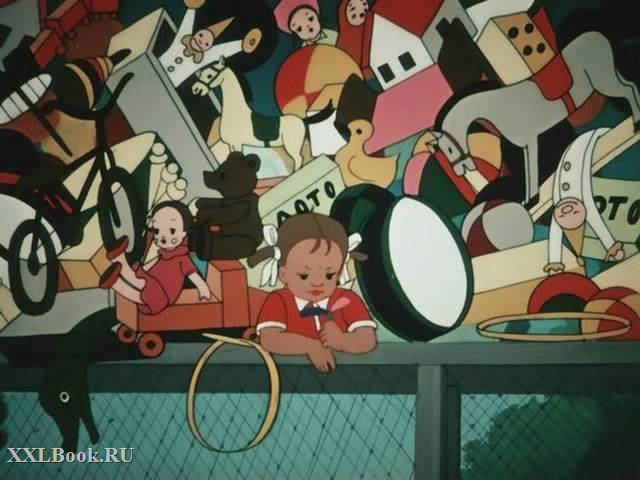 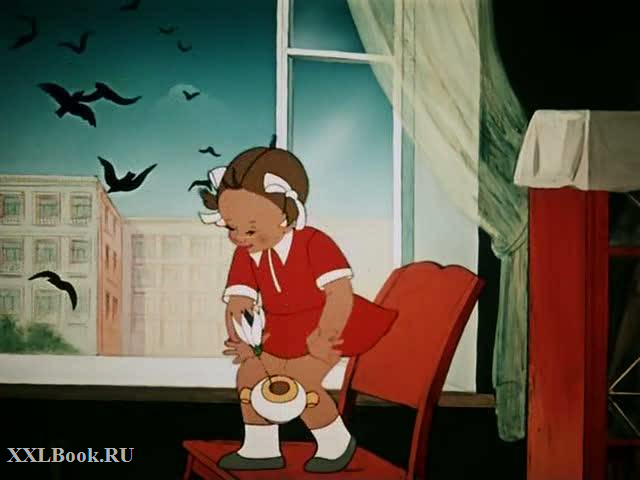 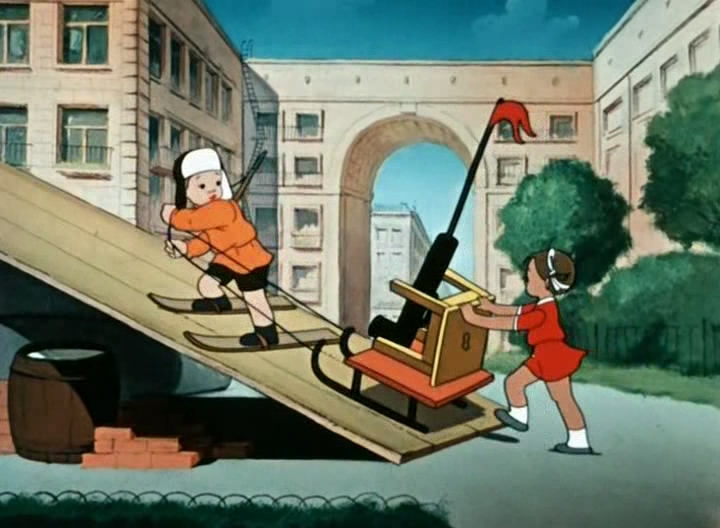 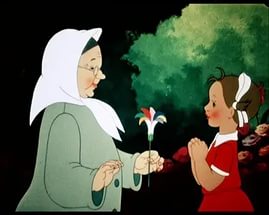 2
1
5
3
4
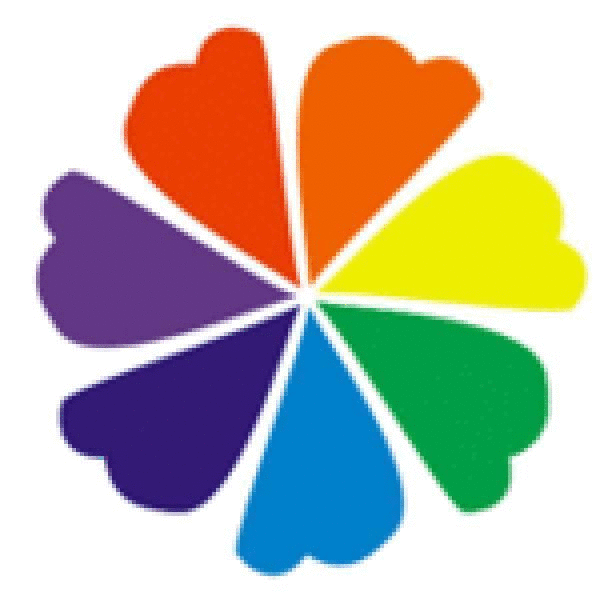 Какая из пословиц выражает основную мысль сказки?
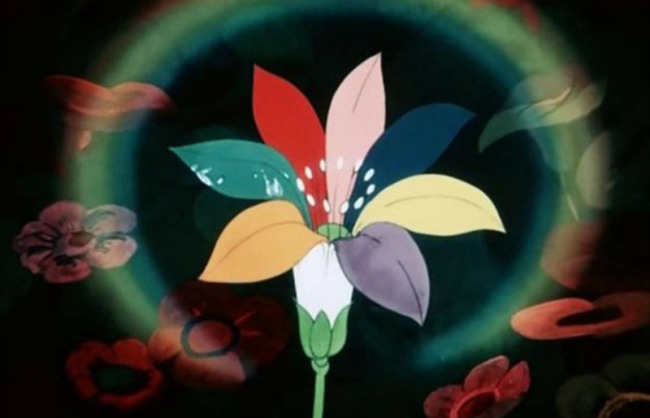 Дело мастера боится
Делу время, потехе час
Жизнь дана на добрые дела
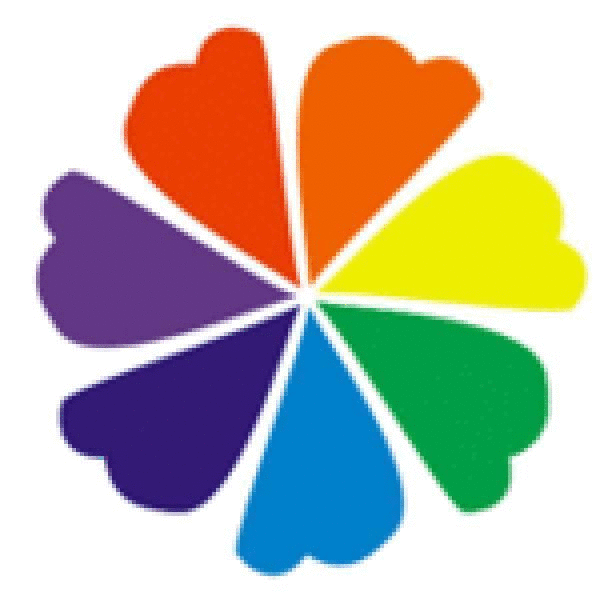 Спасибо за работу! Молодцы!